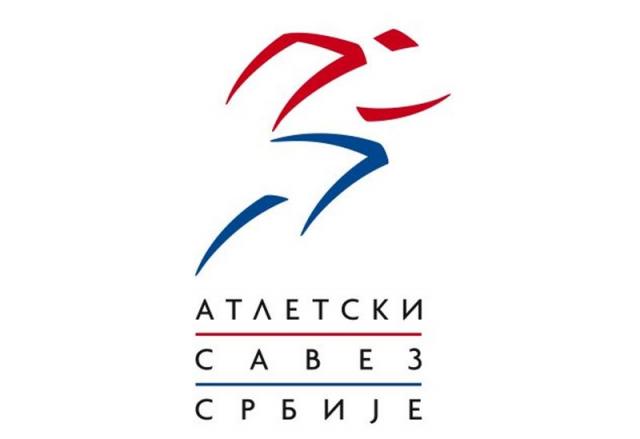 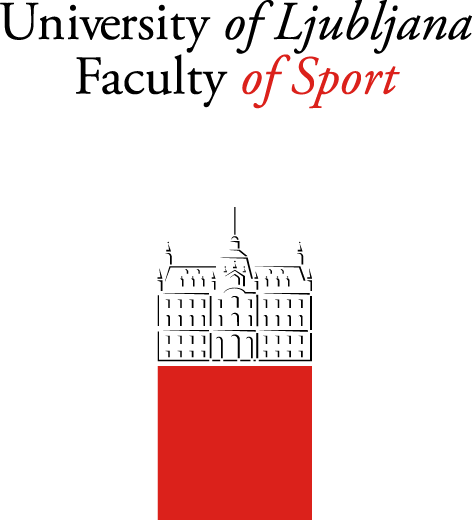 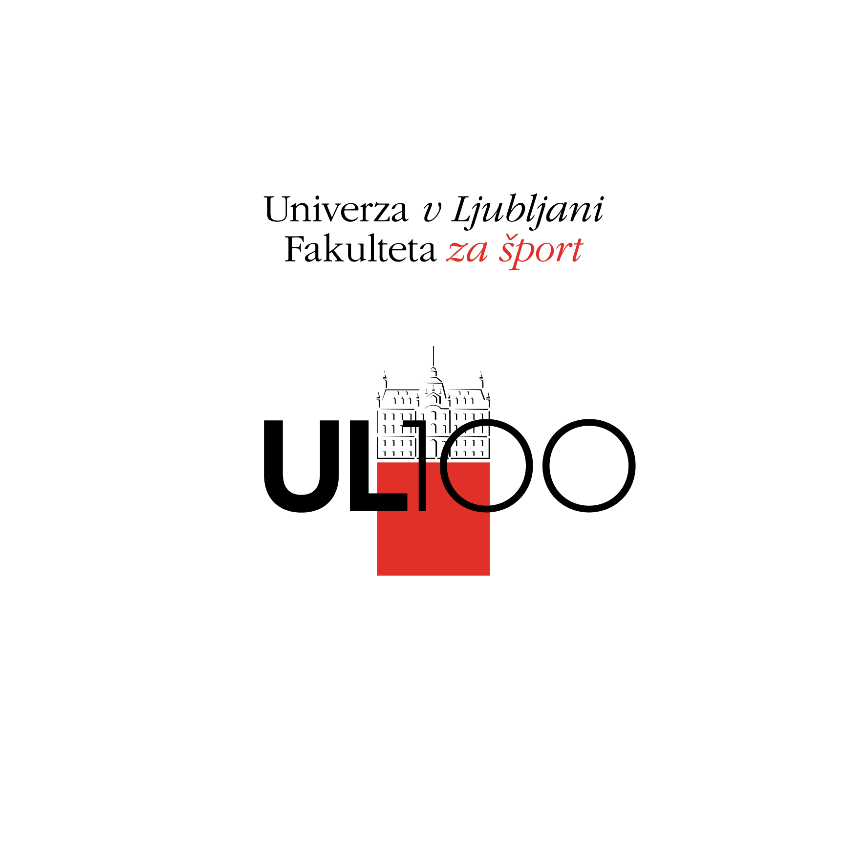 OTKRIVANJE I RAZVOJ TALENATA U ATLETICIMilan ČohKragujevac, novembar 2019
TALENAT   ?
Talenat  - fikcija  ili realnost   ?????   
Kako prepoznajemo talentiranog – darovitog pojedinca ?
Kako se manifestira  talentiranost - darovitost ?
Ko je sportski talenat ?
Sa kojim instrumentima prepoznajemo talentiranost – darovitost dece ?
Dali mi obče prepoznajemo  pravog talenta ?
Rad sa telentiranim pojedincima ?!
Koji je naj optimalniji put razvoja talentiranih pojedinaca ?
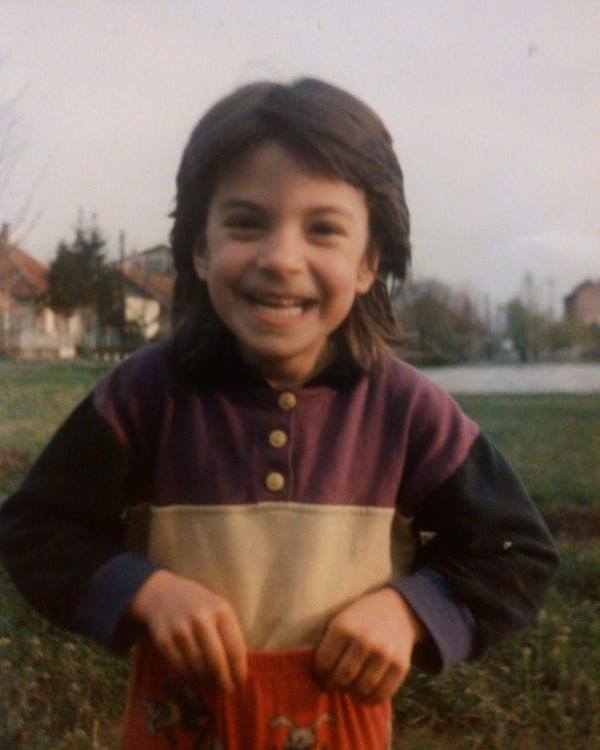 VRSTE
 NADARENOSTI - TALENTIRANOSTI
(Gardner, 1989)
Jezička 
Logično – matematička
Prostorsko – perceptivna
Glasbena
Kinestetičko - telesna
Interpersonalna
Intrapersonalna
RENZULLIJEV – MONKSOV MODEL NADARENOSTI (Renzulli, 1981, Monks 1985)
SOCIALNE MREŽE
VRŠNJACI
OKOLINA
    ŠKOLA
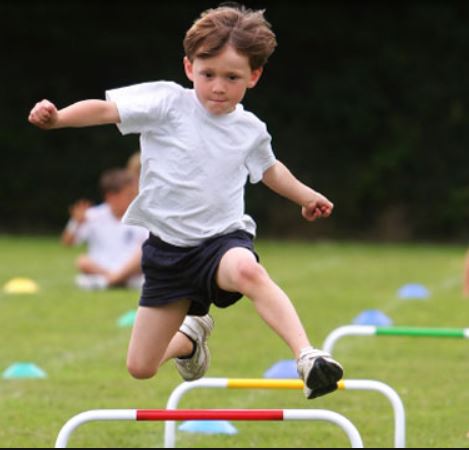 NADPROSEČNE SPOSOBNOSTI
MOTIVACIJA ZA REŠAVANJE PROBLEMA
GENETSKI  POTENCIAL
KINEZIOGENOMIKA
PORODICA
SELEKCIJA  DECE ZA SPORT
Osnovna karakteristika sporta je njegova selekcija

Selekcija je traženje pojedinaca sa visokim  biološkim potencialom 

Biološki potencial : morfologija, fiziologija, motorika, kognitivni i psihosocialni kapacitet

Za vrhunski rezultat su potrebni talenat i rad

Uspeh v sportu = 20 % talenat, 80 % rad (Miller, 1999)
METODE SELEKCIJE ZA  SPORT
SELEKCIJA IMA  DVA STUPNJA: 

      IDENTIFIKACIJA TALENATA 
      RAZVOJ MLADIH TALENATA – TRENING

Talentovana deca su sposobna na više područjima (teorija integralnog razvoja, Ismaill, 1980)
Multilateralni talent
Kada  decu  uključiti u sport  ??? 
Dinamika i tempo razvoja  dece je različit – nelinearan
Biološka starost  - kalendarska starost
Dali je uključivanje dece rano u sport koristno  ???
POSTOPKI IDENTIFIKACE IN  SELEKCIJE TALENTOV
PRIRODNA METODA  -  SPONTANA SELEKCIJA (TAKMIČARSKI REZULTATI)

NAUČNE METODE
Talent Identification and Development Programmes  in Sport
Talent Intelligence, Personality, Skils – TIPS
Speed, Understanding, Personality – SUPS
Differentiated Model of Giftedness and Talent - DMGT
Telesno vzgojni karton (SLOfit) - Talent –  SLO 

IDENTIFIKACIJA MIŠIČNOG GENOMA - KINEZIOGENOMICS

EKONOMSKI FAKTOR SELEKCIJE ?!
DALI JE RANO UKLUČIVANJE DECE U TAKMIČARSKI SPORT  KORISTNO I POTREBNO ????
Rano uključivanje i specializacija je trend u svetu
Konkurencija  za talentovane pojedince unutar sportova
Rano uključivanje u sport ne garantira uspjeha !!!!! 
Postoju iznimke (Tiger Woods, Andre Agassi,  Novak Djoković, Venus i Serena Williams)
Posledica specialnog treninga i opterečenja  – povrede
Pritisak okoline,  nekritičnost trenera, roditelja
Psiho socialni problemi (motivacija, ne- podnošenje poraza)
Prevremeni kraj kariere !!!???
RIZICI  RANE SPECIALIZACIJE
Socialna izolacija - segregacija
Odsutnost obrazovanja
Manipulacije roditelja i trenera za postizanje  „ciljeva“
Sindrom izgaranja i iscrpljenosti ( „Burn out“)
Previše specialnog treninga
Mikro povrede 
Zasičenje s sportom
Pomanjkanje unutrašnje motivacije
Ugrožavanje rasti, razvoja i zdravlja mladog sportaša
„Burn out“
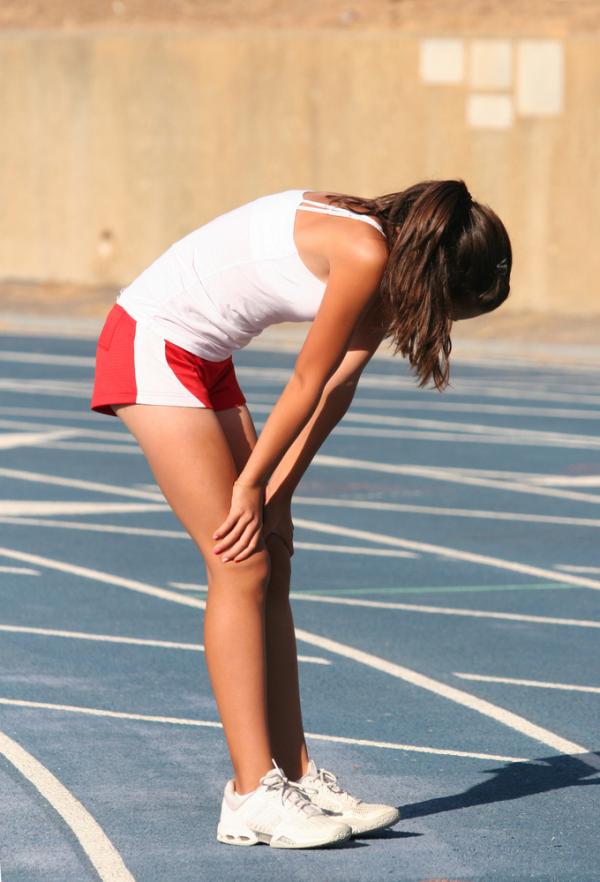 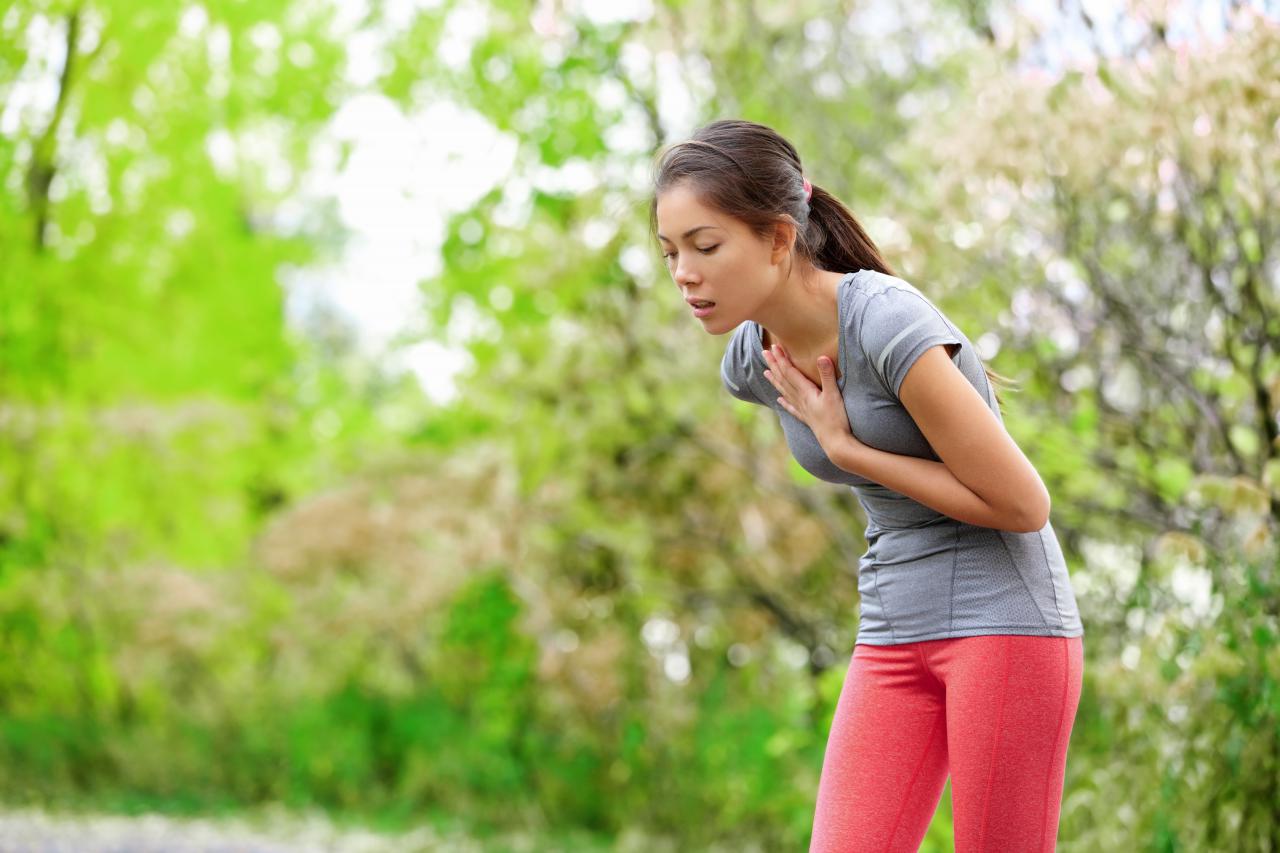 Socialna izolacija 
- segregacija
????????????
Bez komentara
Sport dece 
mora biti igra
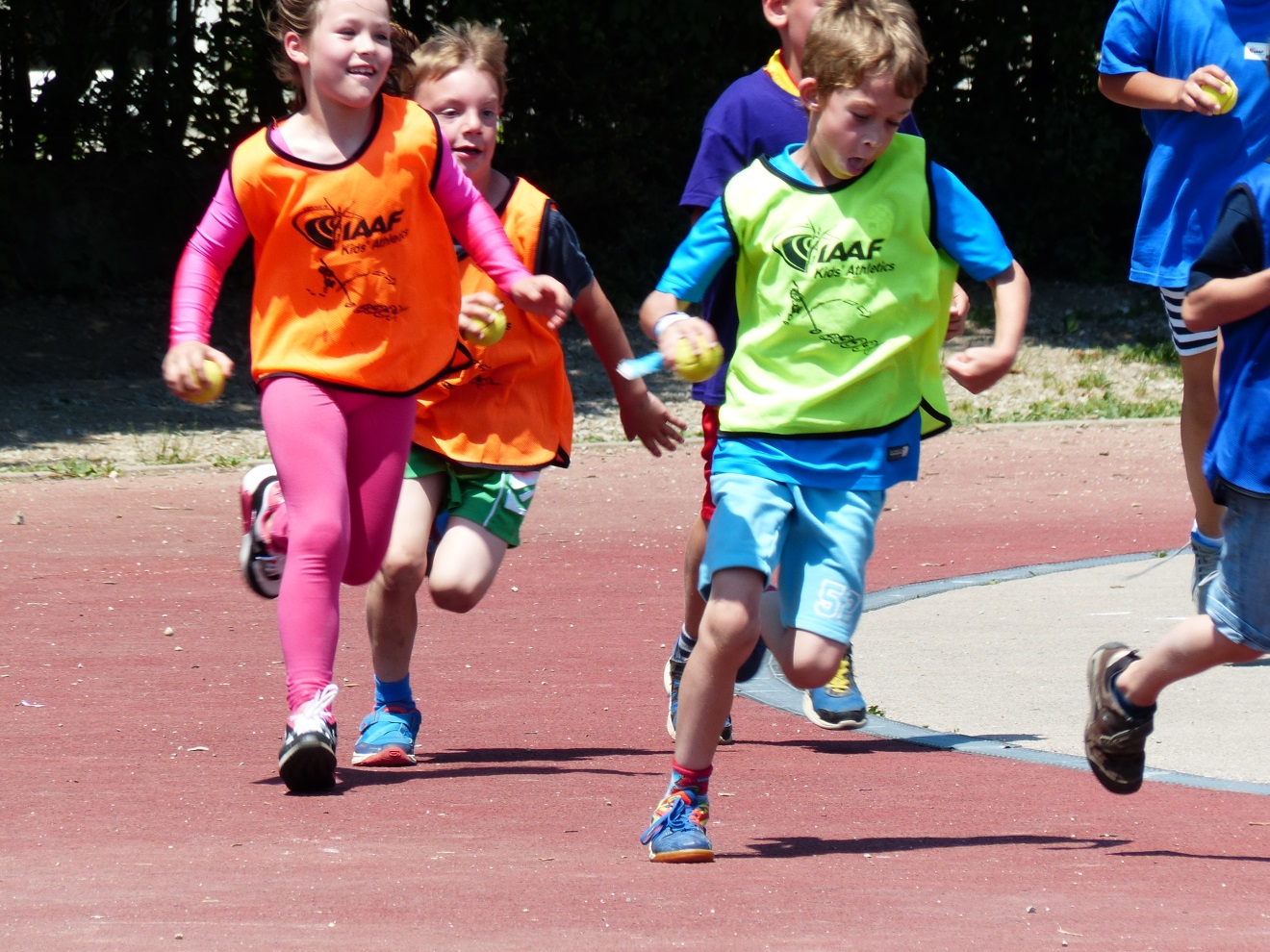 SPECIALIZACIJA
KLASIČNI
 MODEL
MODEL 
DIVERZIFIKACIJE
Rana 
specializacija
Više sportova
Kasnija specializacija
Rezultat
DINAMIKA SPORTSKOG REZULTATA
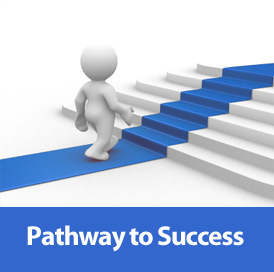 Trening
Tempo razvoja
Inicialno stanje
Kalendarska starost
Biološka starost
Ericsson
10.000 SATI
8 -10 godina
SAVREMENI MODEL RAZVOJA SPORTAŠA
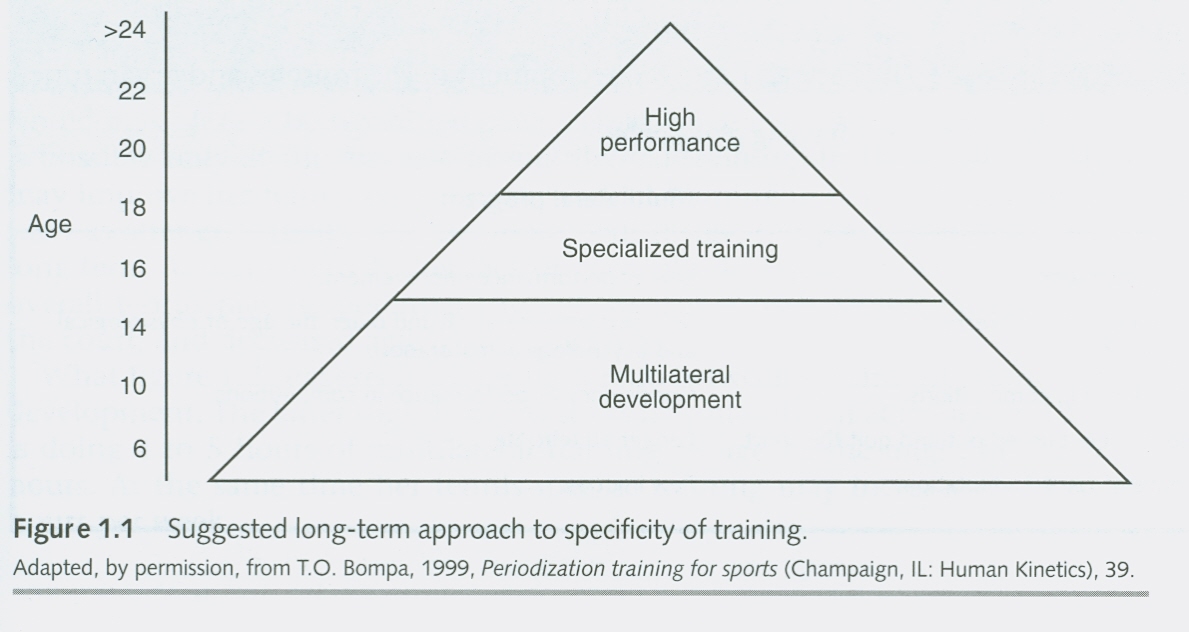 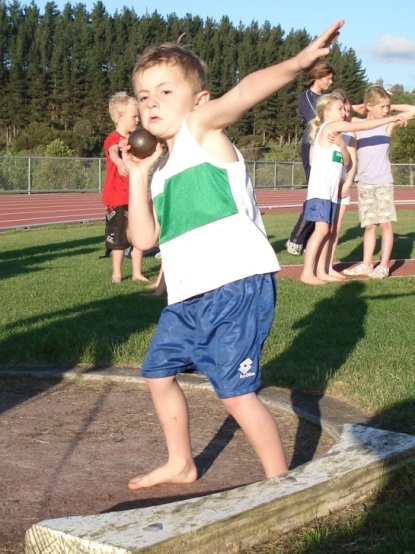 FAZA TRENINGA ZA TAKMIČENJE
FAZA IGRE IN ZABAVE
LONG-TERM ATHLETE DEVELOPMENT MODEL (LTAD)Balyi 2004 (Kanadski model - ATLETIKA)
Trening za pobedu
Trening za takmičenja
Učenje za takmičenja
Faza osnovnog treninga
Faza učenja
Faza igre i zabave
Početna faza
[Speaker Notes: One of the most recognizable models of long-term development of the athlete is the Canadian model by I. Balyi (Figure 3). This model has the 7 phase development of the athlete:1. Initial training phase - spontaneous play (Active start)2. Basic elementary exercise (Fundamentals)3. Learning to Train4. The phase of basic training for the selected sport (Training to Train)5. Learning to Compete phase learning6. Preparation phase for competition (Training to Compete)7. Training to Win (Training to Win)]
EKSPERTNI SISTEM SELEKCIJE  DECE U SPORTU
Slovenija
SLOfit
             Talent
             Tenis ekspert
             Košarka ekspert             
         Talent 1 – atletika
             Ekspertni model razvoja smučarjev skakalcev
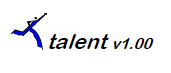 TELESNI I MOTORIČKI RAZVOJ DECE I OMLADINE SLOVENIJE U  OSNOVNIM IN SREDNJIM ŠKOLAMA TELESNO VZGOJNI KARTONSLOfit
SLOfit TESTOVI
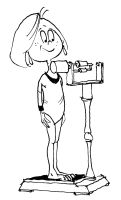 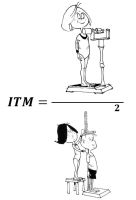 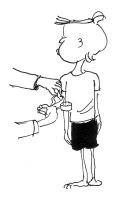 KOŽNI NABOR
TV
BMI
TM
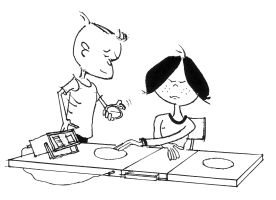 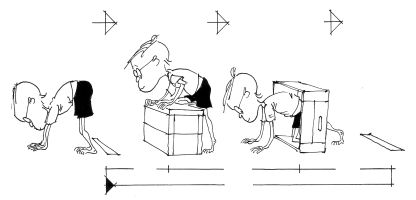 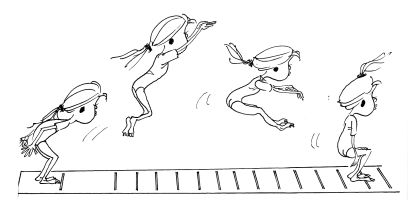 POLIGON NAZAD
SKOK U DALJ SA MESTA
TAPING
SLOfit TESTOVI
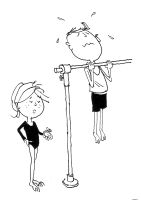 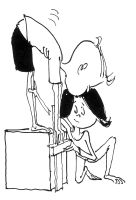 DIZANJE TELA
VESA U ZGIBU
FLEKSIBILNOST
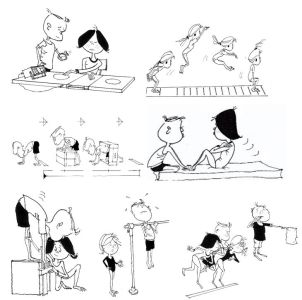 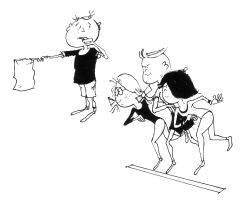 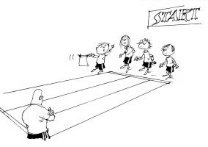 SPRINT 60 m
TRČANJE 600m
INDEX MOTORIČKE EFIKASNOSTI
EKSPERTNI SISTEM SELEKCIJE  DECE U SPORTU
SLOfit
             Talent
             Tenis ekspert
             Košarka ekspert             
         Talent 1 – atletika
             Ekspertni model razvoja smučarjev skakalcev
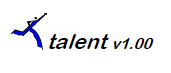 TALENT – EKSPERTNI SISTEM  IDENTIFIKACIJA DECE I OMLADINE U SPORTSKE DISCIPLNE
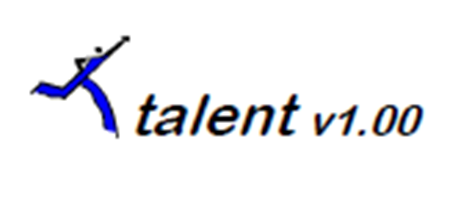 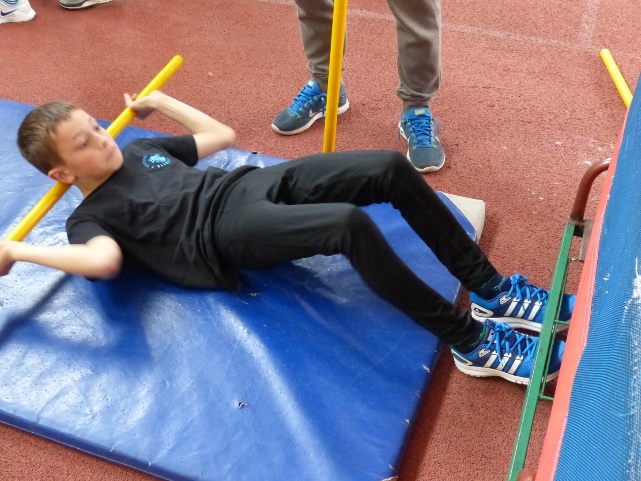 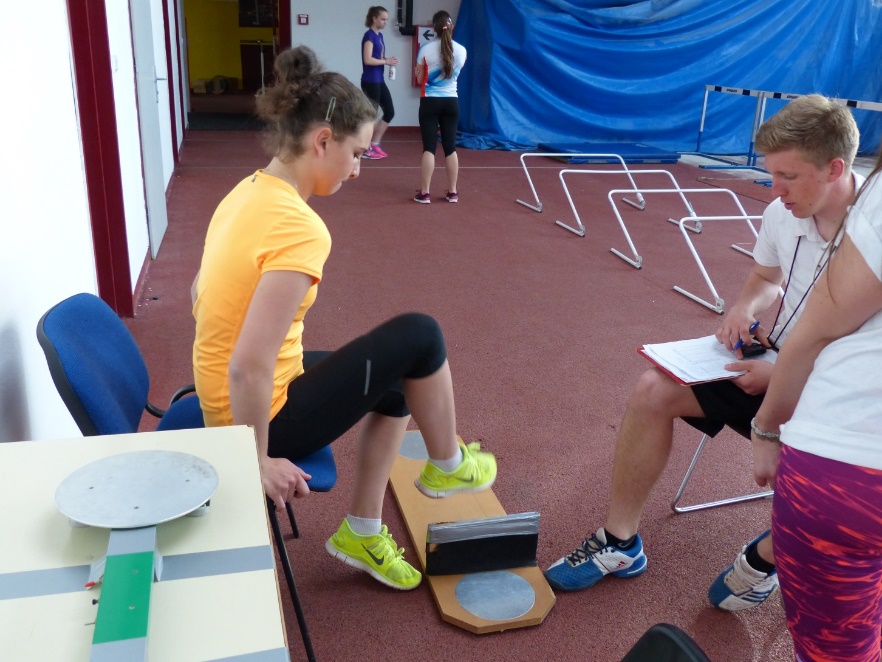 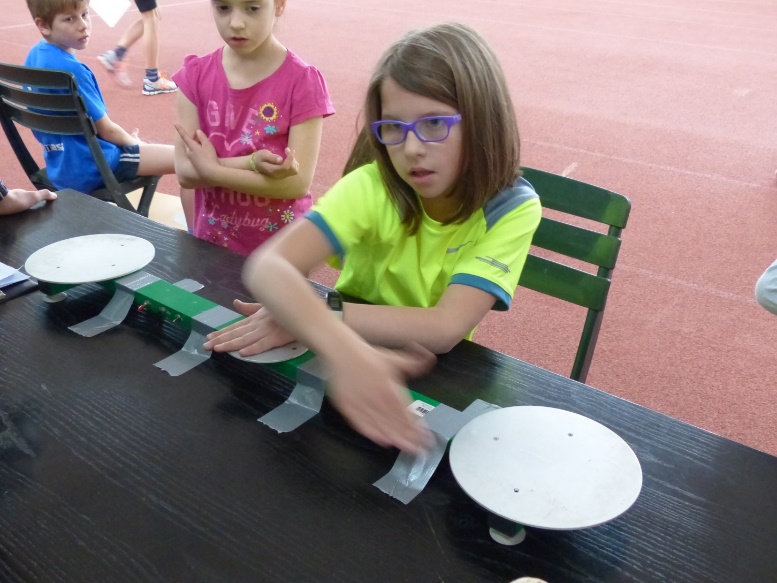 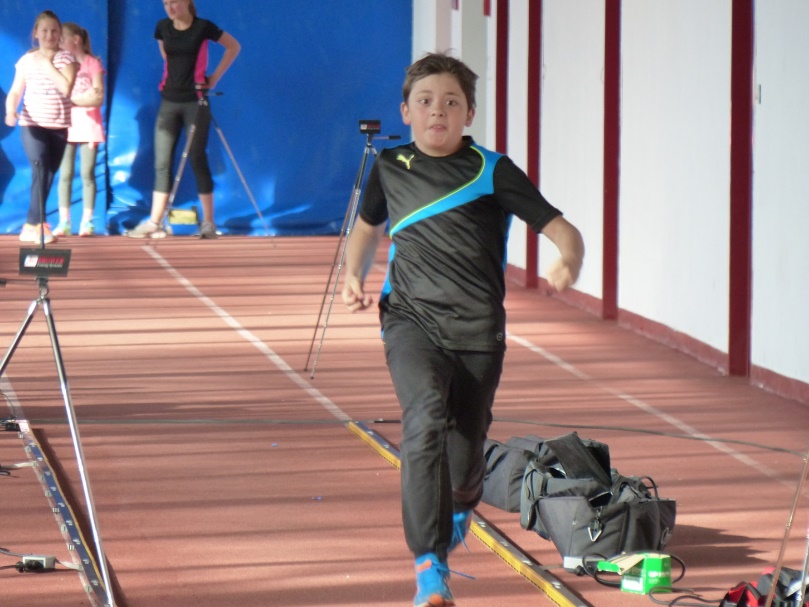 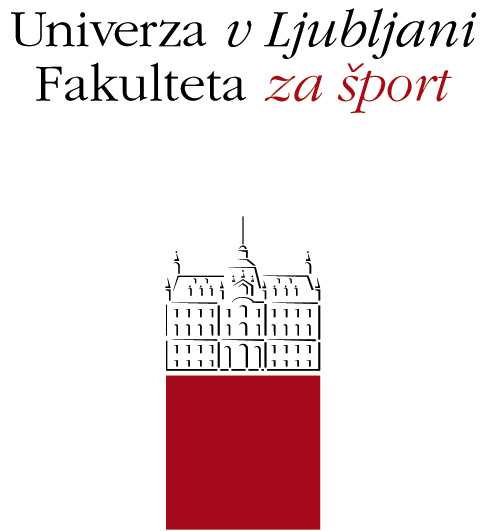 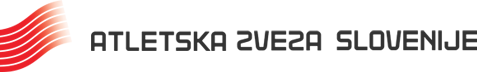 ANTROPOMETRIJA 
 
AV -      TELESNA VISINA
AT -       TELESNA MASA
ADN –  DUŽINA NOGE
ASR –   ŠIRINA RAMENA
ASM –  ŠIRINA  KARLICE
AOS –   OBIM  NATKOLENICE
AOM – OBIM PODKOLENICE
APK –   DIAMETER  KOLENA
APSS – DIAMETER SKOČNOG ZGLOBA 
KGT  -   KOŽNI NABOR TRBUHA
KGS –   KOŽNI NABOR NATKOLENICE
KGM – KOŽNI NABOR POTKOLENICE
SED –   SEDNA VISINA
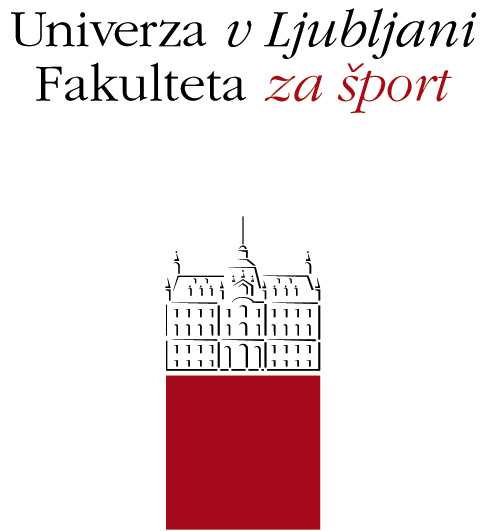 2.  SPECIALNA MOTORIKA
 
SDM – SKOK U DALJ S MESTA
TRO – TROSKOK
VERT 5 – VERTIKALNI SKOKOVI- 5 PREPONA         EKSPLOZIVNA SNAGA
METZST –  BACANJE MEDICINKE -STOJEČI 
METZSE – BACANJE MEDICINKE - SEDEČI  

TAPR – TAPING RUKOM                                                 KOORDINACIJA - BRZINA
TAPN – TAPING NOGOM

T TEST – T TEST                                                                 AGILNOST

DTR – DIZANJE  TELA 60 s                                             IZDRŽLJIVOSTNA SNAGA
VESA – VESA U ZGIBU

PRED – PREDKLON                                                          FLEKSIBILNOST

VERTIKALNI SKOK (countermovement  jump)
Hft – visina skoka                                                            REAKTIVNA SNAGA
Vv – vertikalna brzina 
Pavg50ms/tt – Snaga 50ms
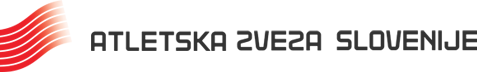 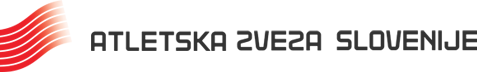 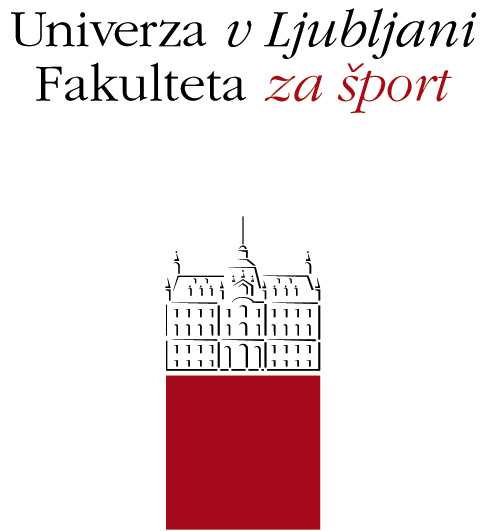 3.  TRKAČKA  MOTORIKASprint  60m Sprint    20mSprint    20 - 40 mSprint    40 – 60 mKontaktno vreme Vreme leta Frekvencija koraka Dužina koraka Brzina (m/s)Trčanje  300mTrčanje  600mTrčanje  1000m
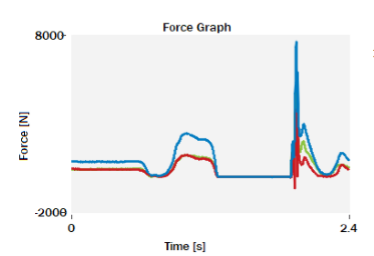 VERTIKALNI SKOK – COUNTERMOVEMENT JUMP
SPRINT 60 m